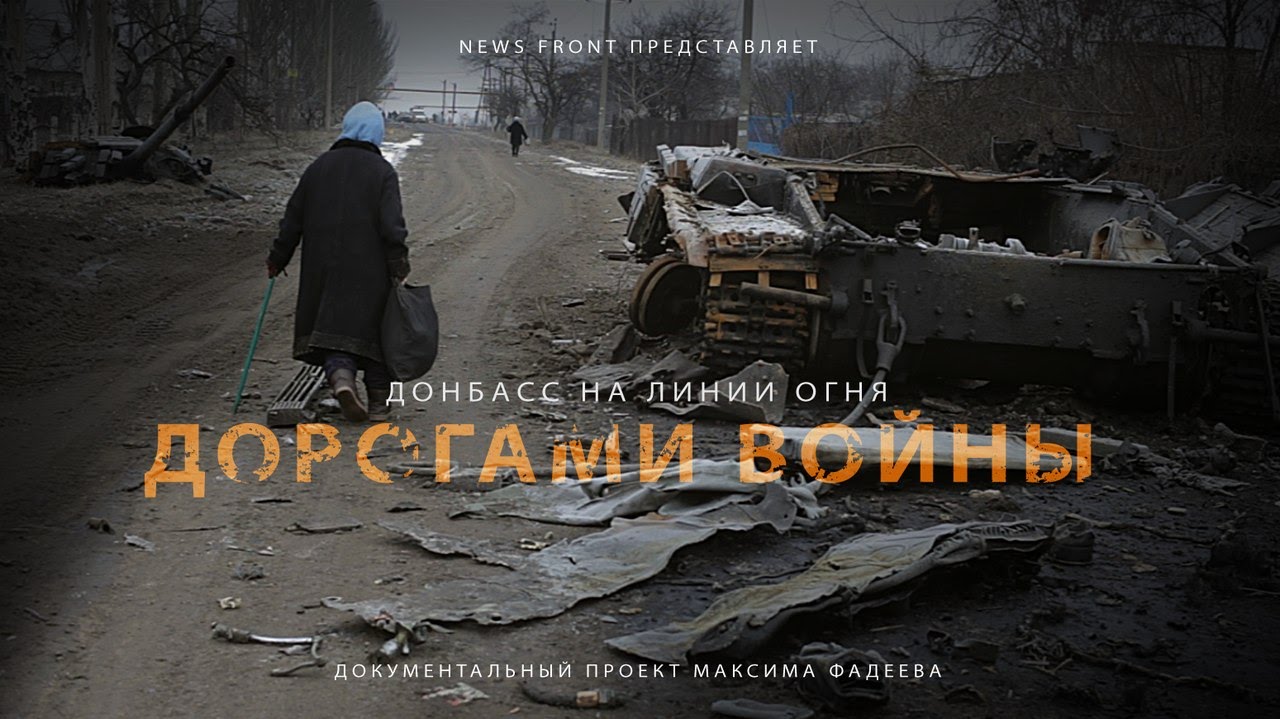 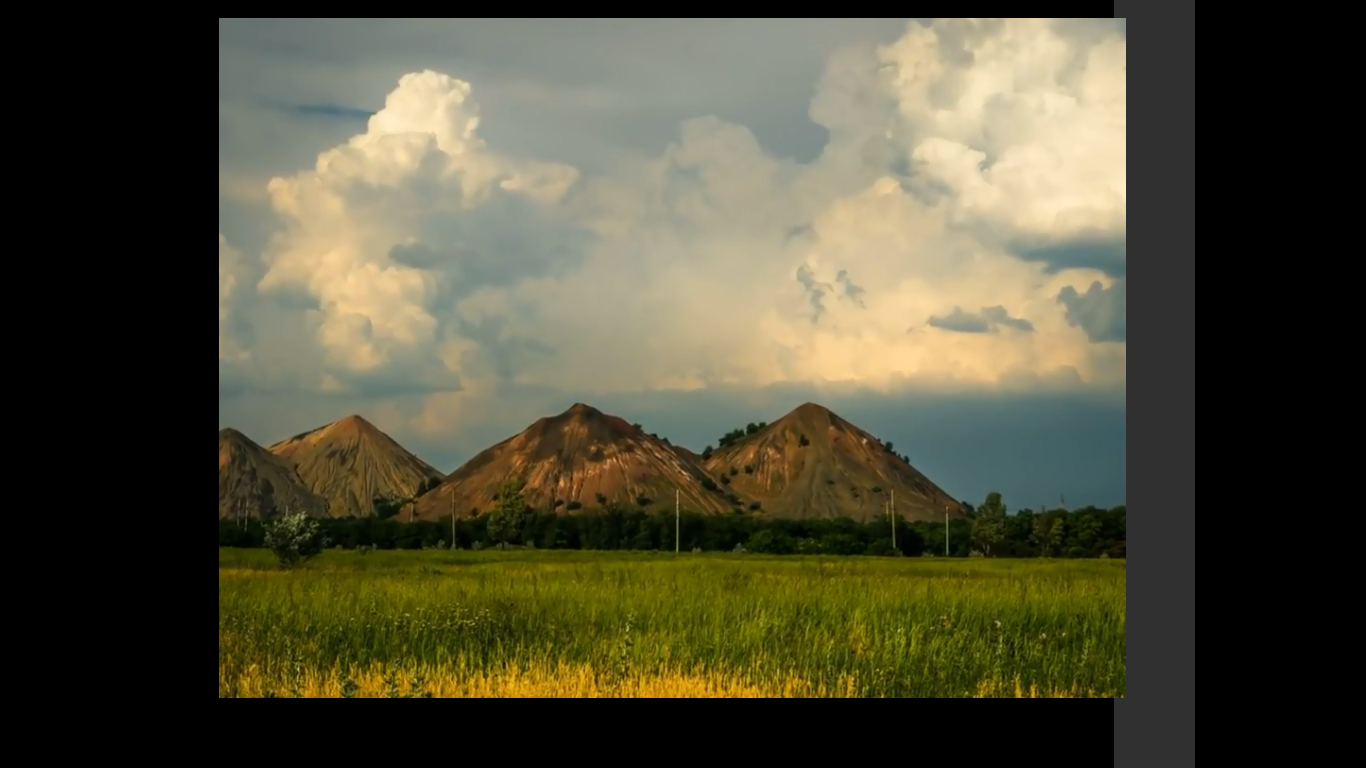 13 апреля
2014 г.